(Autism: characteristics and treatment programs)
With the presence of the Faculty agent of Administrative Affairs: Nasser Al-Othman, and the Director of Student Affairs Professor Mohsen Aledeib, the Faculty of Education of Zulfi: the Educational Sciences Department has organized  a seminar on autism diagnosis and treatment programs on Monday 2-4-2-13 which happens to be the International Day for Autism. The seminar was initiated with verses from the Holy Quran read by the student: Abdulaziz Alkotaian, then his Excellency the head of Educational Sciences department, Dr. Abdullah Awad Al Harbi, started talking about spreading awareness of children with autism among members of the community to celebrate their national day
After that, a speech and language pathologist, professor Hamzah Mohammed Ayasrah, talked about the definition of autism, the most important characteristics of  children with autism, and the number of autistic children, as studies indicate that there is one autistic child in every 166 children in the world and this number is steadily increasing


  Next, a psychologist, Dr. Nazar Mohammad Alzoabi, talked about the recommended programs for autistic children and the importance of early intervention for this category. At the end of the seminar, questions were raised by students and faculty members
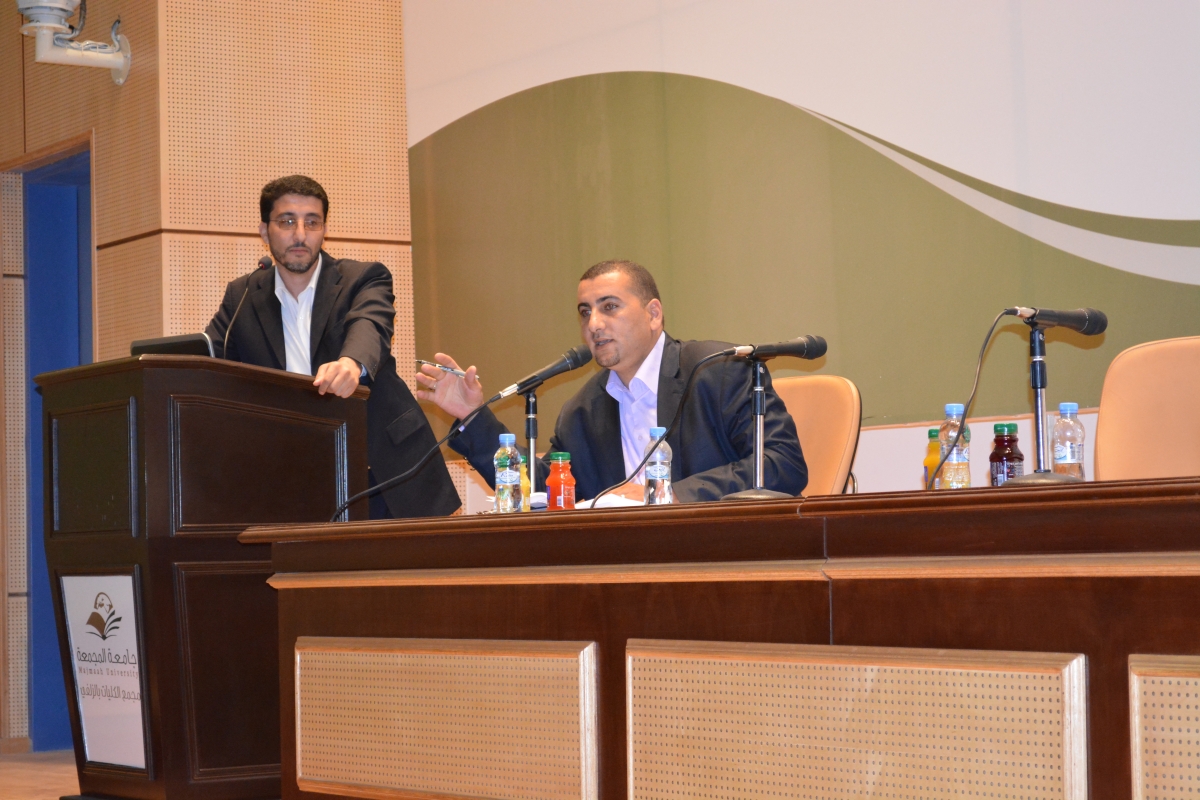